Насекомые
Воспитатель МБДОУ №73  Моисеева О.А.
Жук
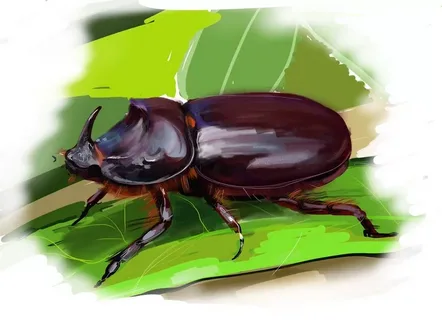 Не жужжу, когда сижу, Не жужжу, когда хожу, Не жужжу, когда тружусь, А жужжу, когда кружусь
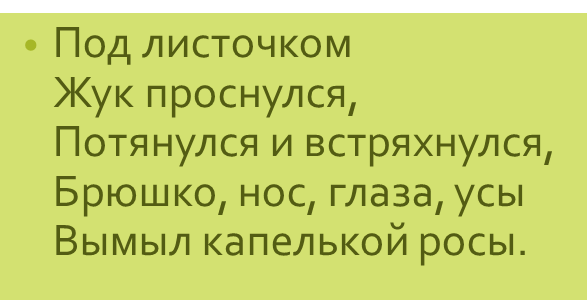 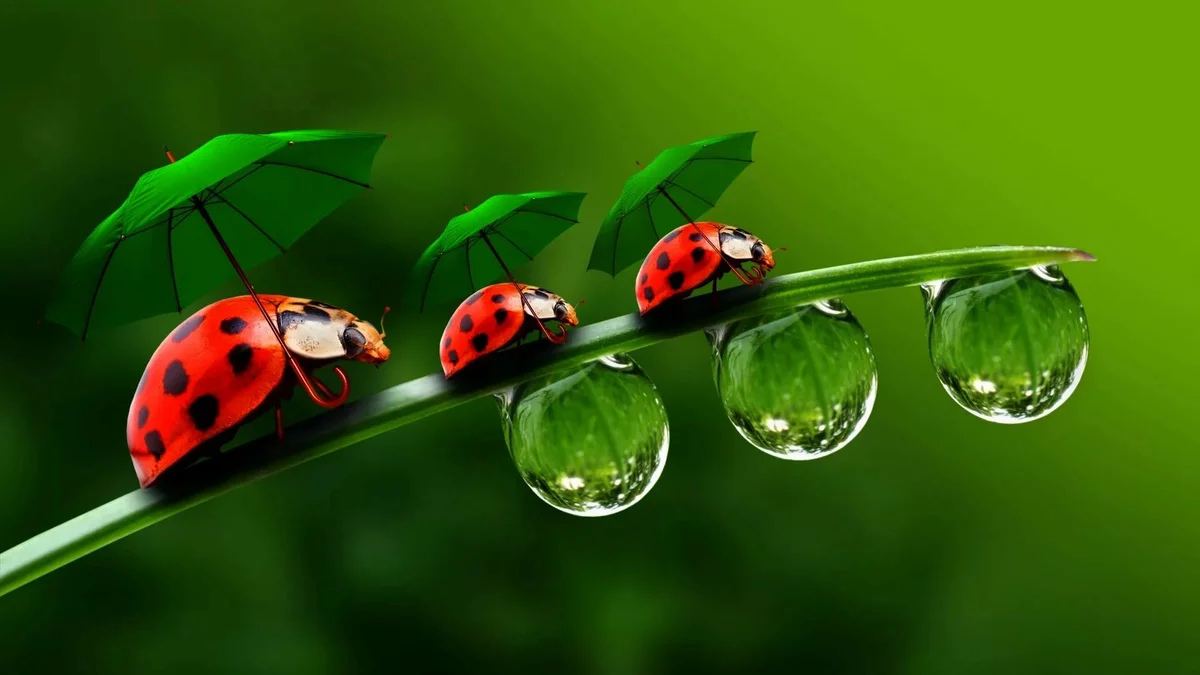 Божья коровка
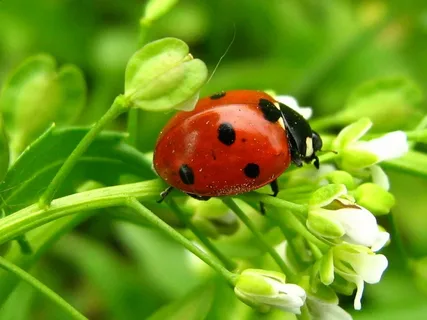 Расправила крыльяСтремительно, ловко.И в небо умчаласьбожья коровка.
Красненькие крылышки, черные горошки.Кто это гуляет по моей ладошке?
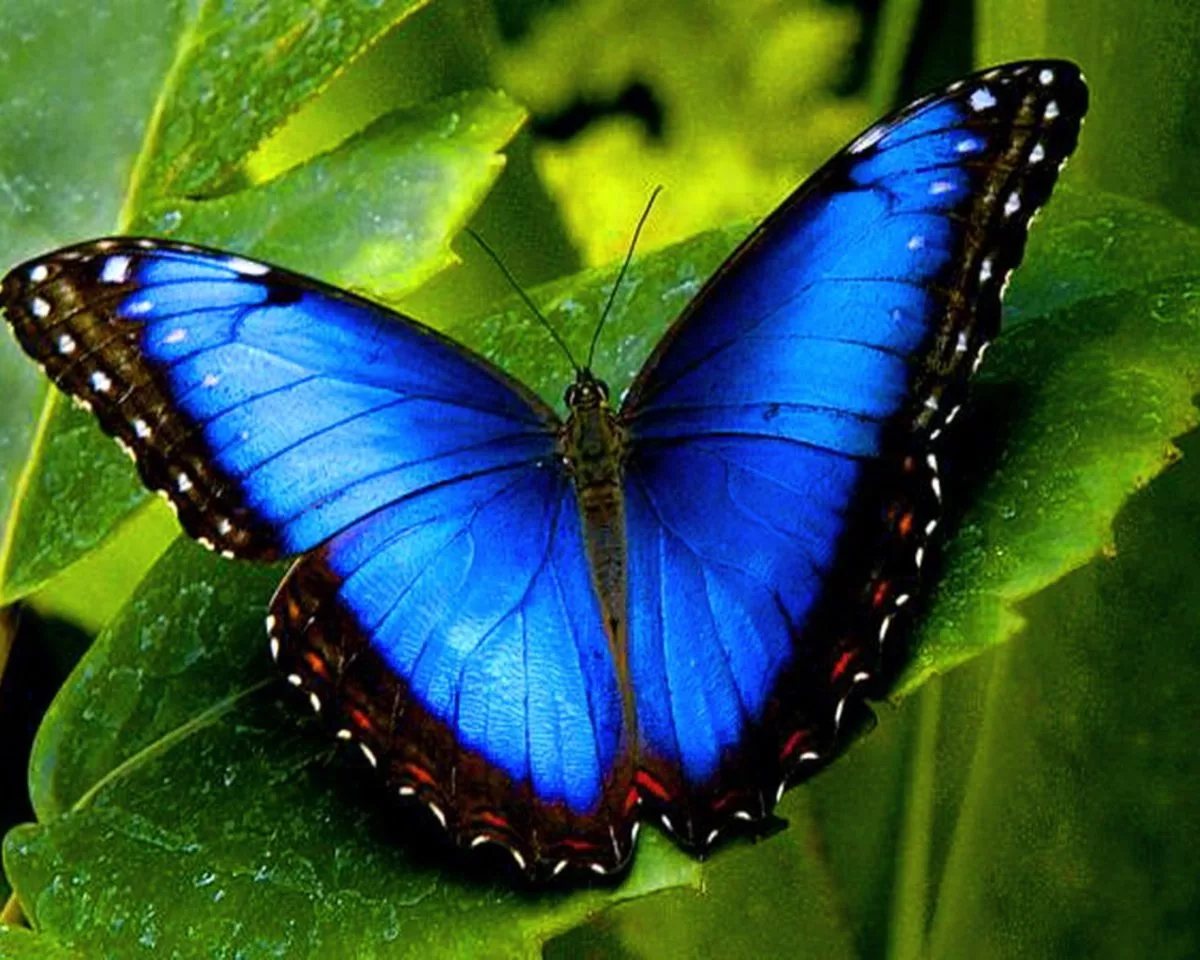 Бабочка
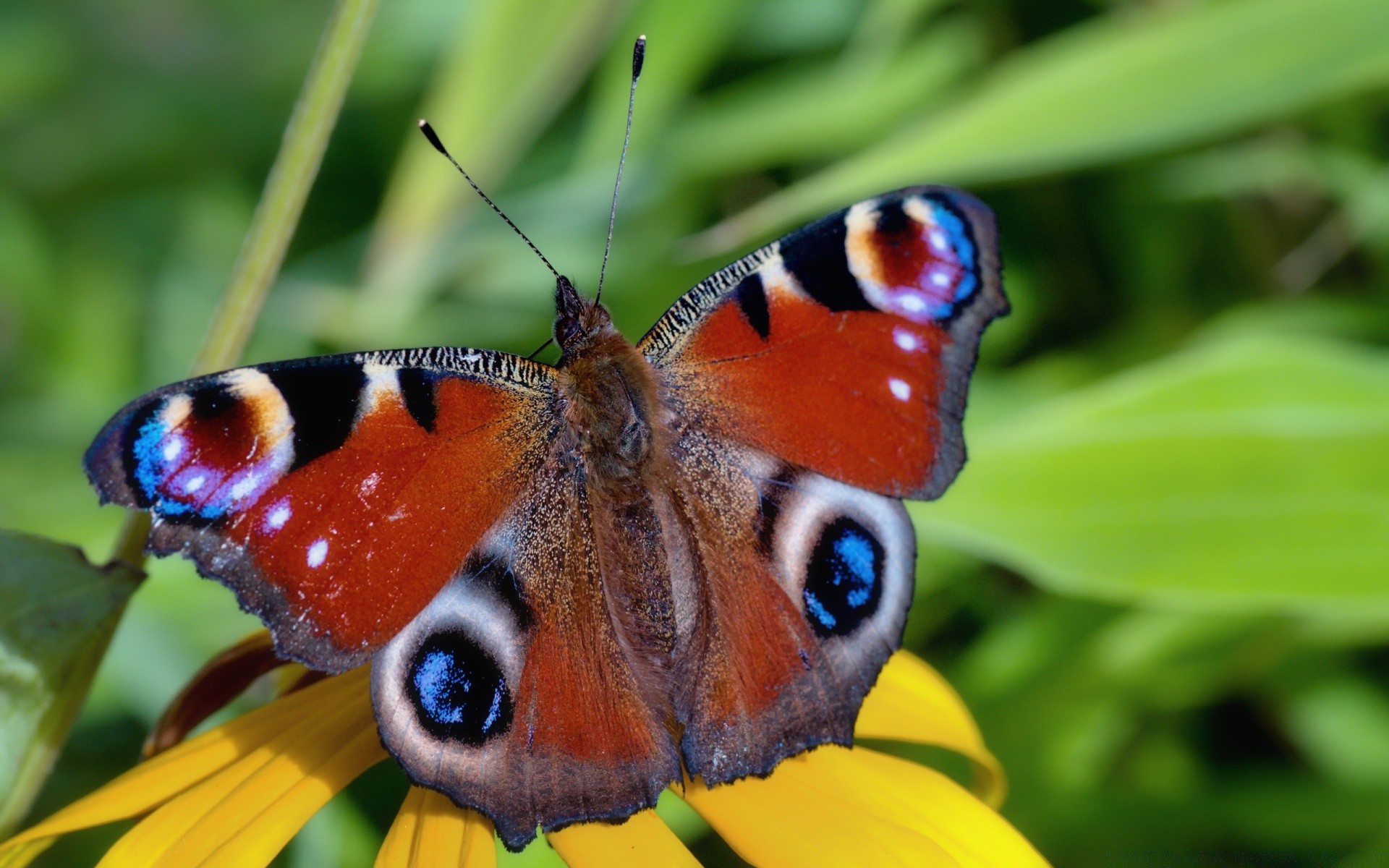 Над цветком порхает, пляшет, Веерком узорным машет .
Живёт, собою Землю украшая,Порхая с лепестка на лепесток!При этом тишину не нарушая,Она сама – летающий цветок!
Стрекоза
Что за чудо – стрекоза!?
Все в ней очень необычно,
А особенно – глаза.
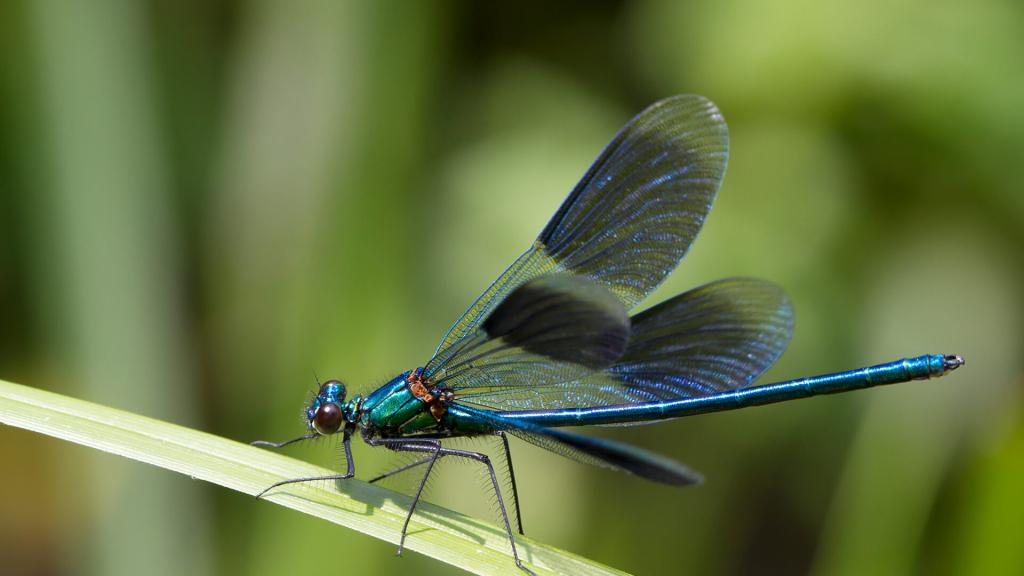 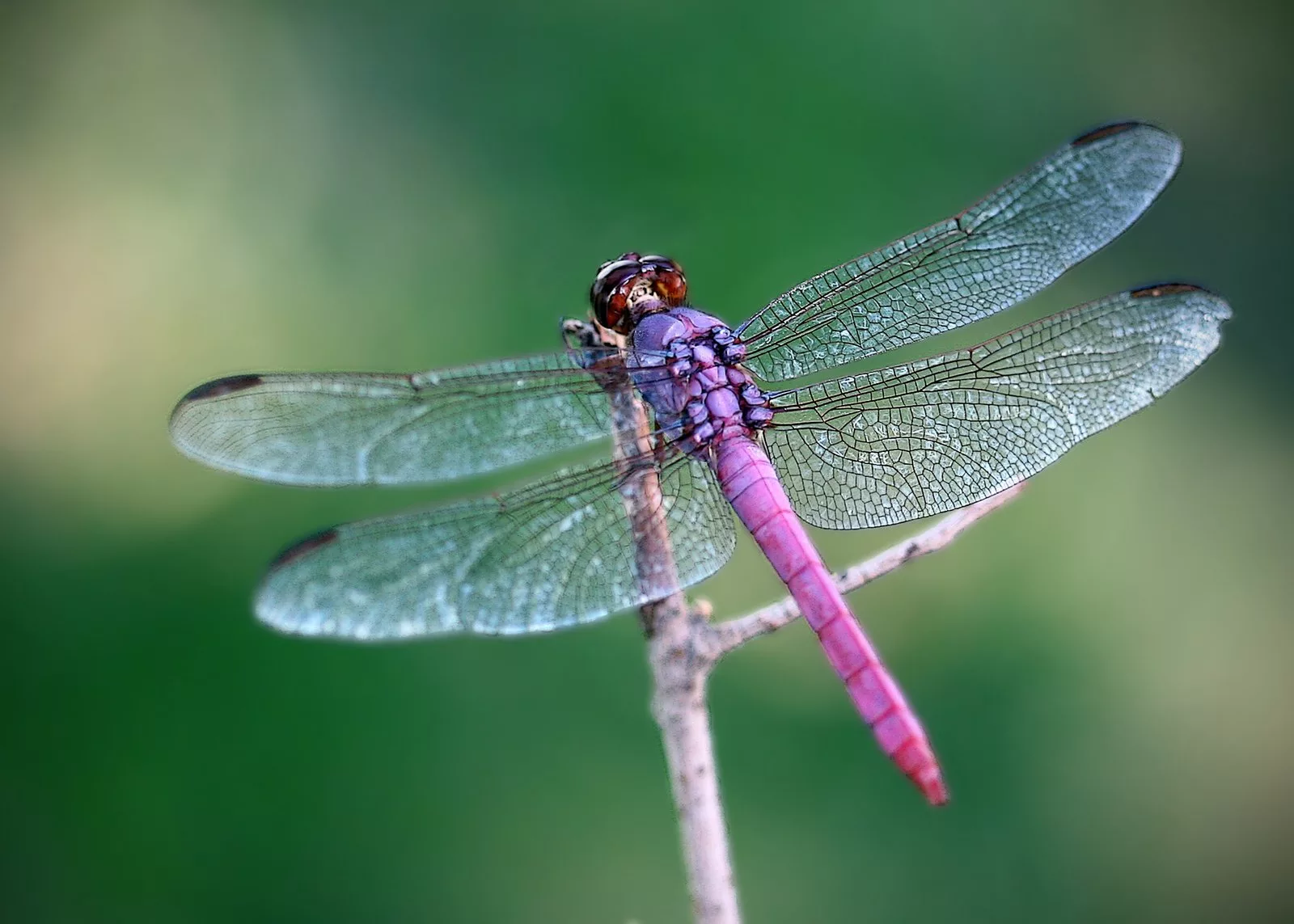 Стрекоза , как вертолет,
Совершает свой полет.
Зависает над водой 
И любуется собой.
Пчела
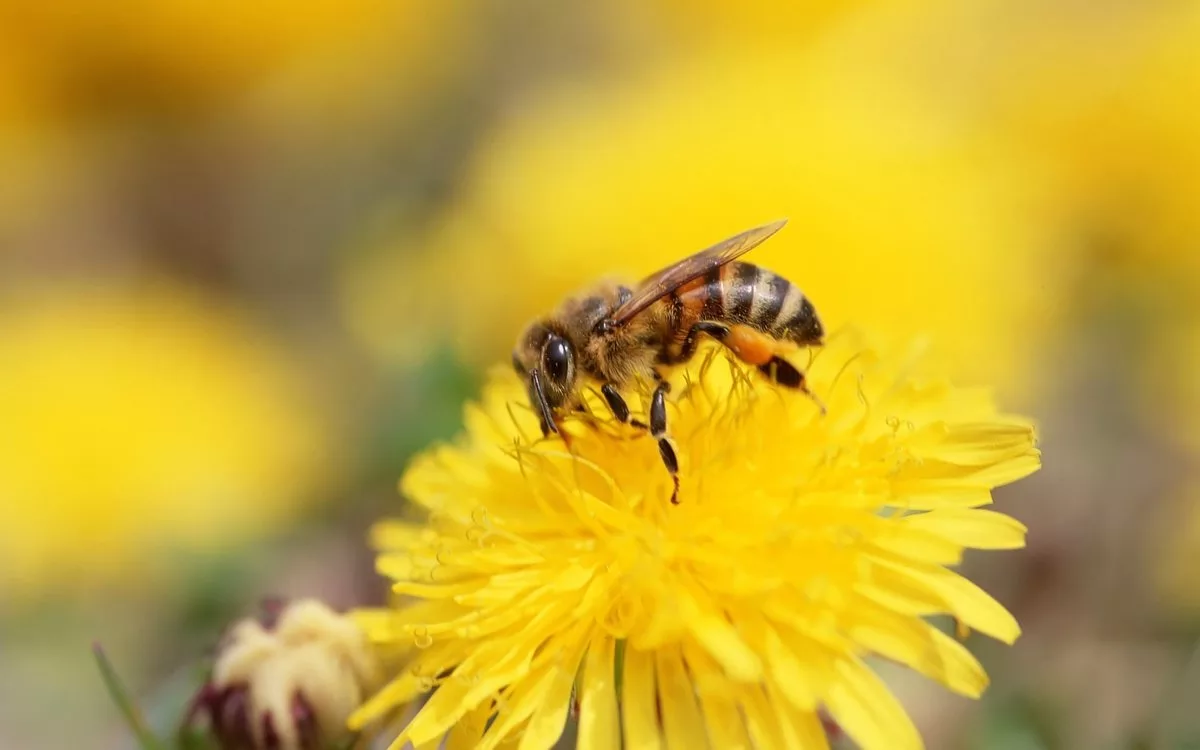 Домовитая хозяйка Пролетела над лужайкой, Похлопочет над цветком - Он поделится медком
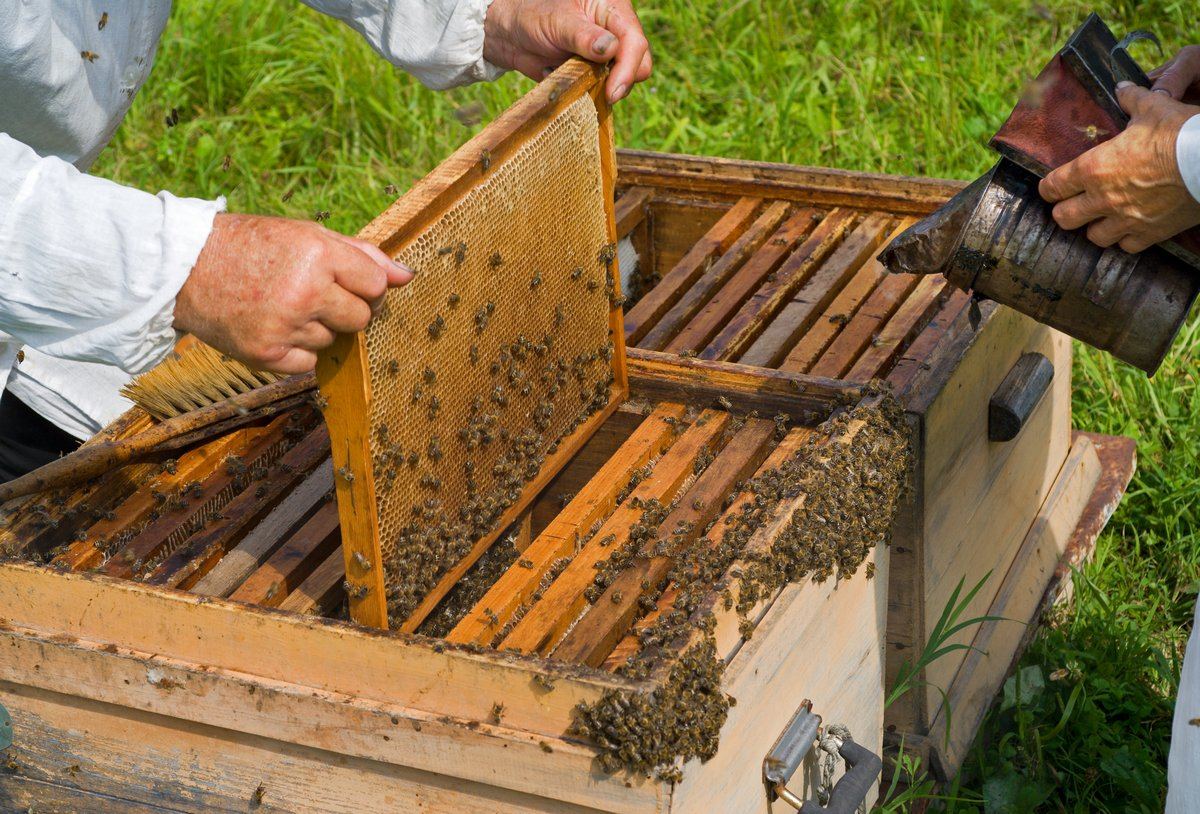 Пчёлка золотая сладенький медок Собрала, летая, в глиняный горшок. Собрала, летая по полям, лугам, Устали не зная, дар бесценный нам. Собрала, не скрою, летнее тепло, Чтоб оно зимою нас согреть могло.
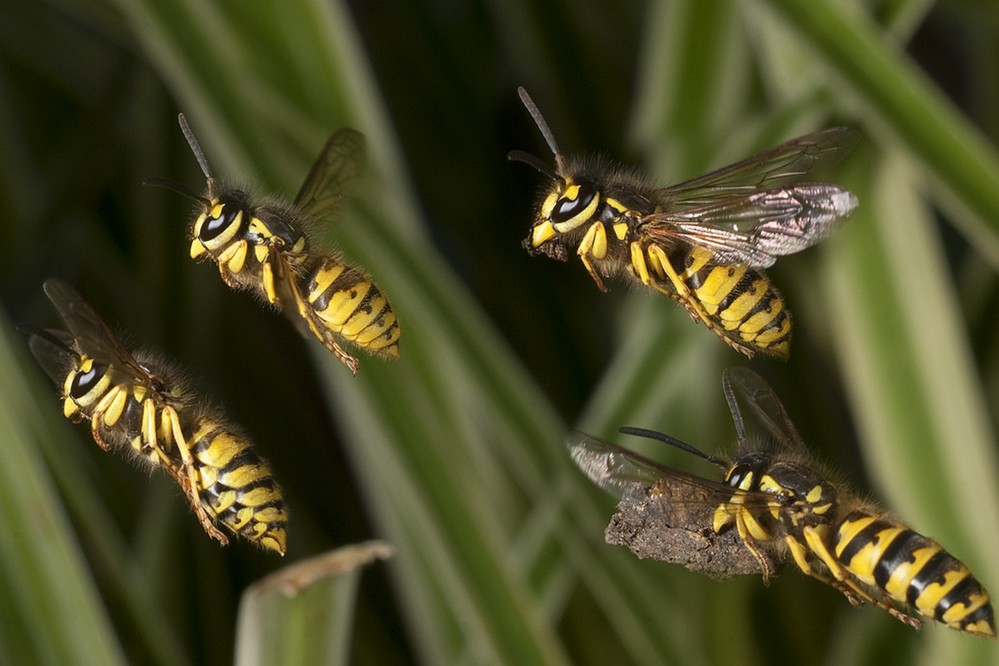 Осы
Не моторы, а шумят,Не пилоты, а летят,Не змеи, а жалят
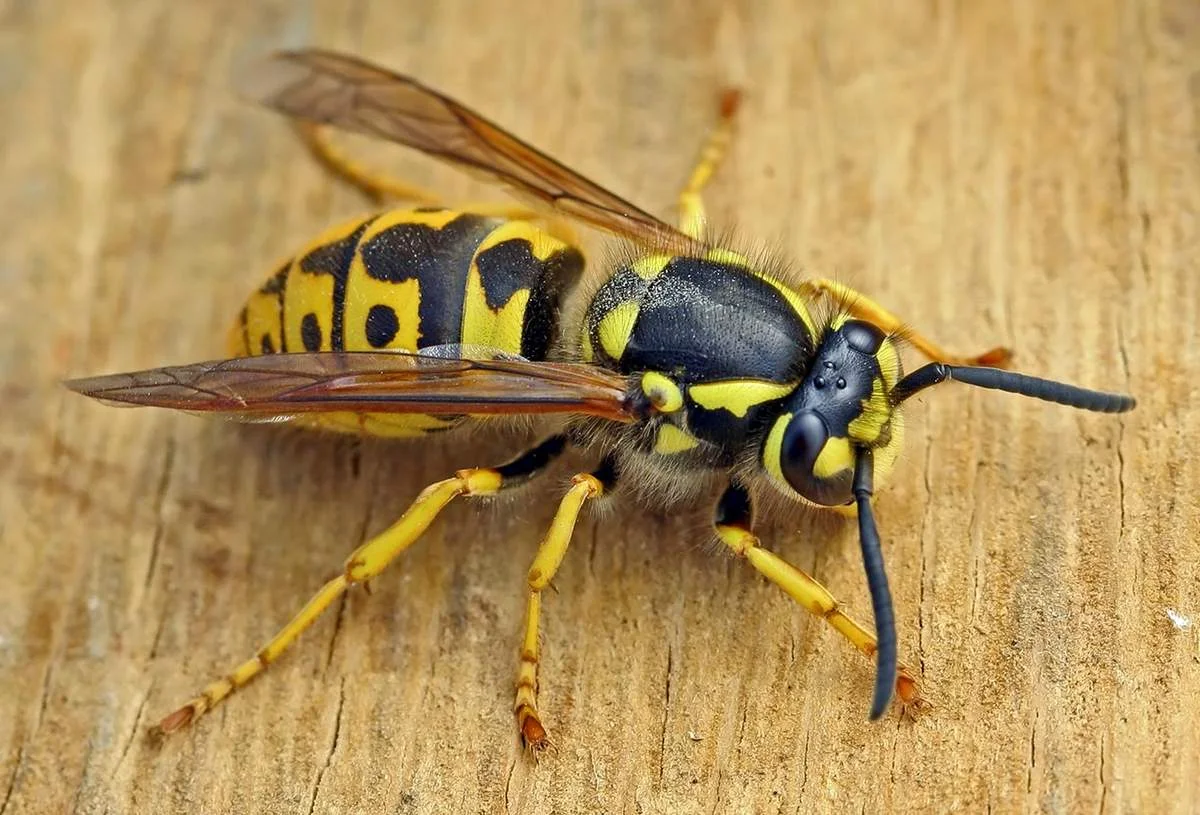 В тельняшках полосатых осы, как матросы.Владеют, как кинжалом осы свим жалом.Того, кто им мешает, злые осы жалят. -Покуда не ужалят, - в покое не оставят.Как пчёлы, строят гнёзда. К ним не подходи! -Не тронь гнездо осиное, - сторонкой обойди.
Кузнечик
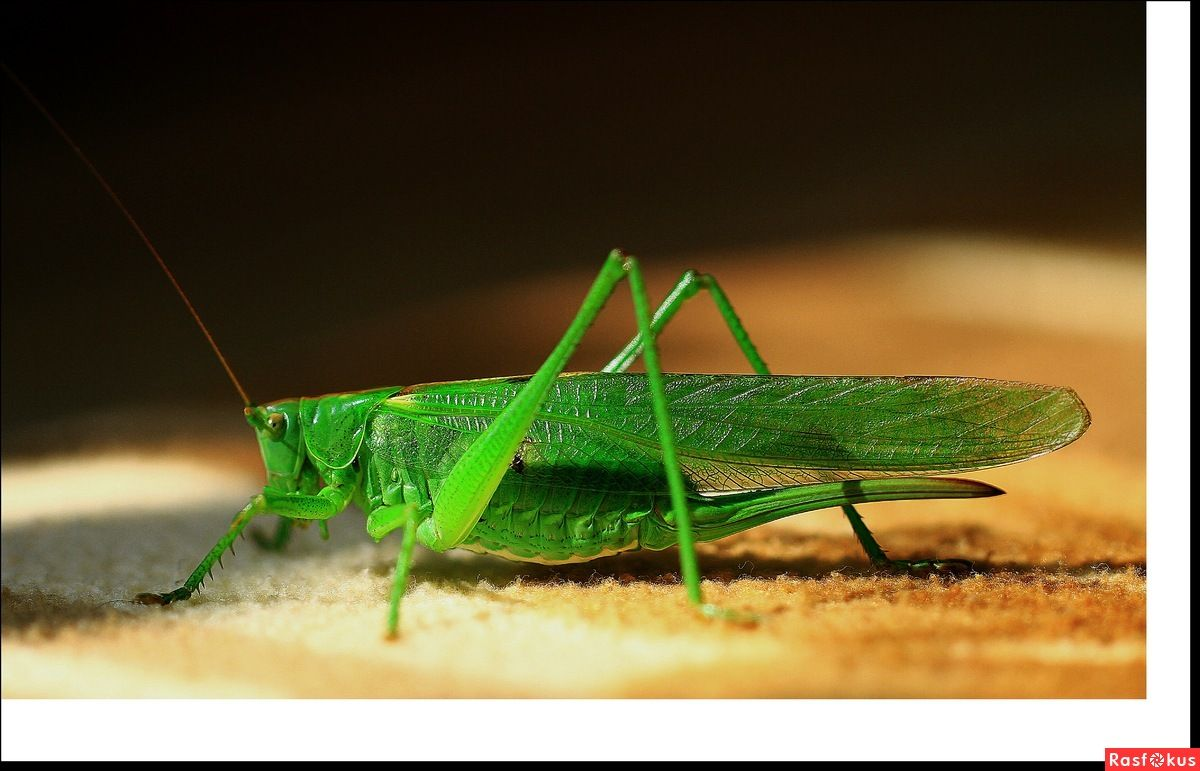 На лугу живёт скрипач, Носит фрак и ходит вскачь
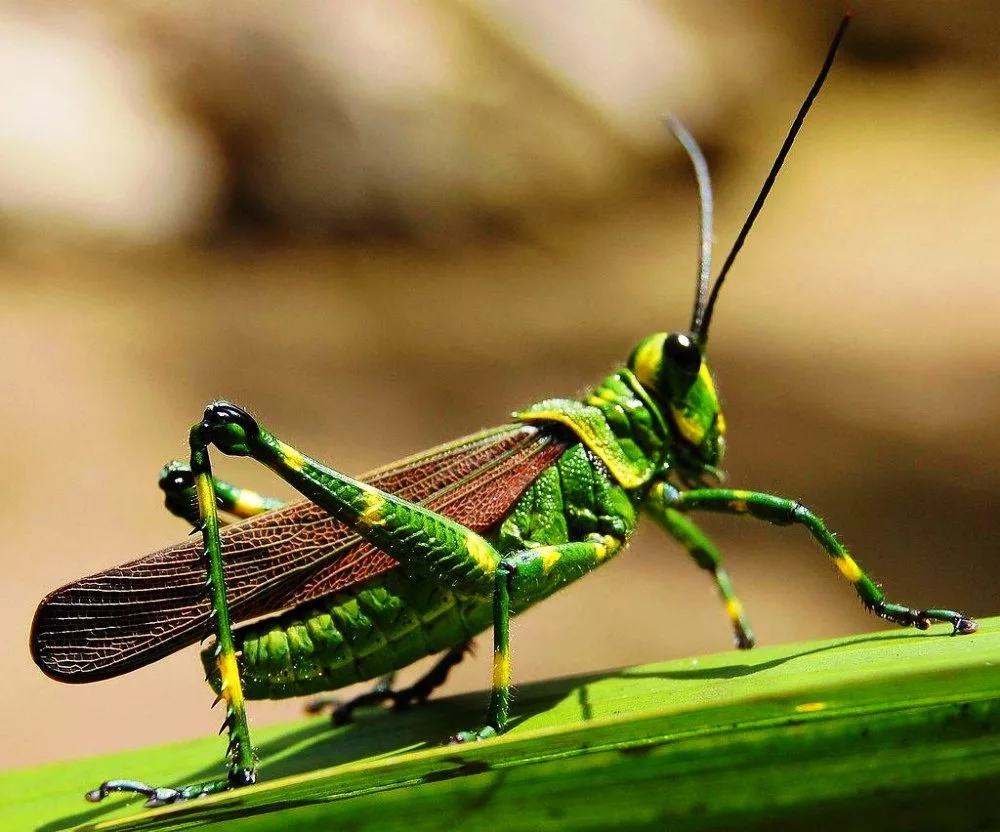 Кузнечик прыгнул и исчезС травой зеленой слился весь.«Попробуйте на грядкеСо мной сыграйте в прятки».
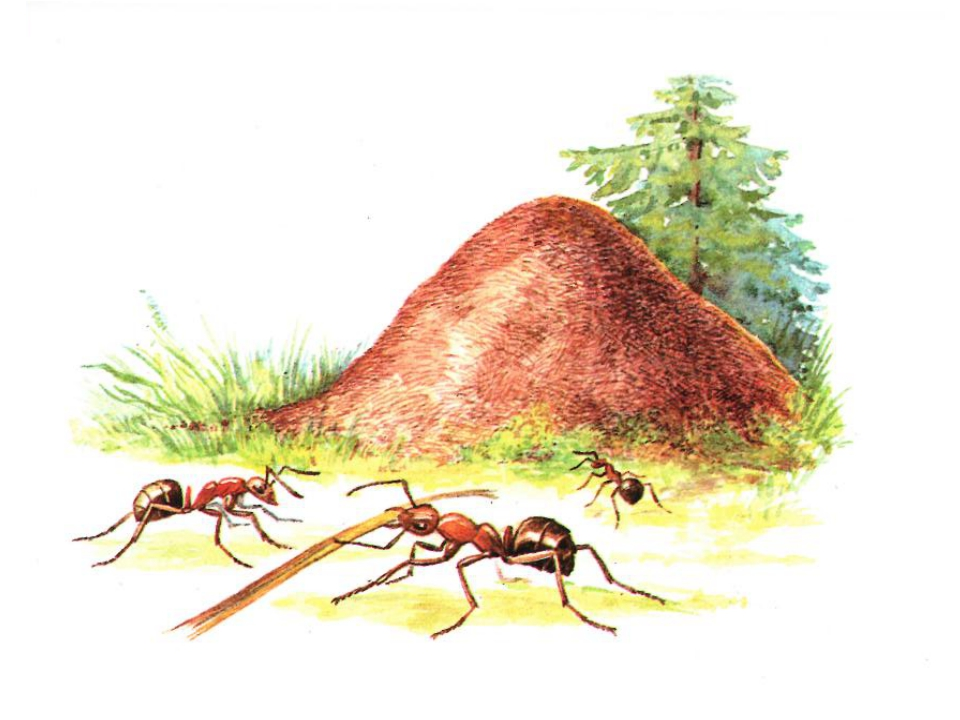 Муравей
На поляне возле ёлок Дом построен из иголок. За травой не виден он, А жильцов в нём миллион
В лесу мурашки-муравьиЖивут своим трудом,У них обычаи своиИ муравейник-дом.Миролюбивые жильцыБез дела не сидят:С утра на пост бегут бойцы,А няньки в детский сад.Рабочий муравей спешитТропинкой трудовой,С утра до вечера шуршитВ траве и под листвой.
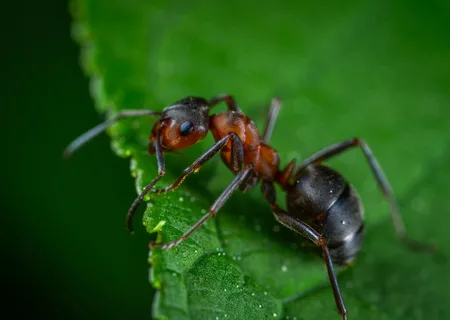 Комар
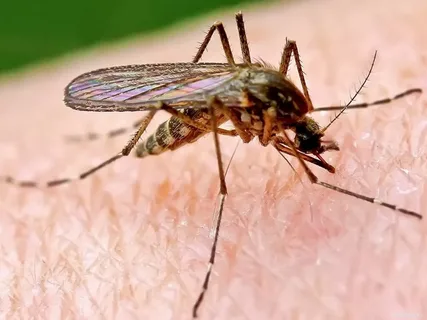 Самого не видно, а песню слышно; Летит, пищит, случай не упустит: Сядет и укусит
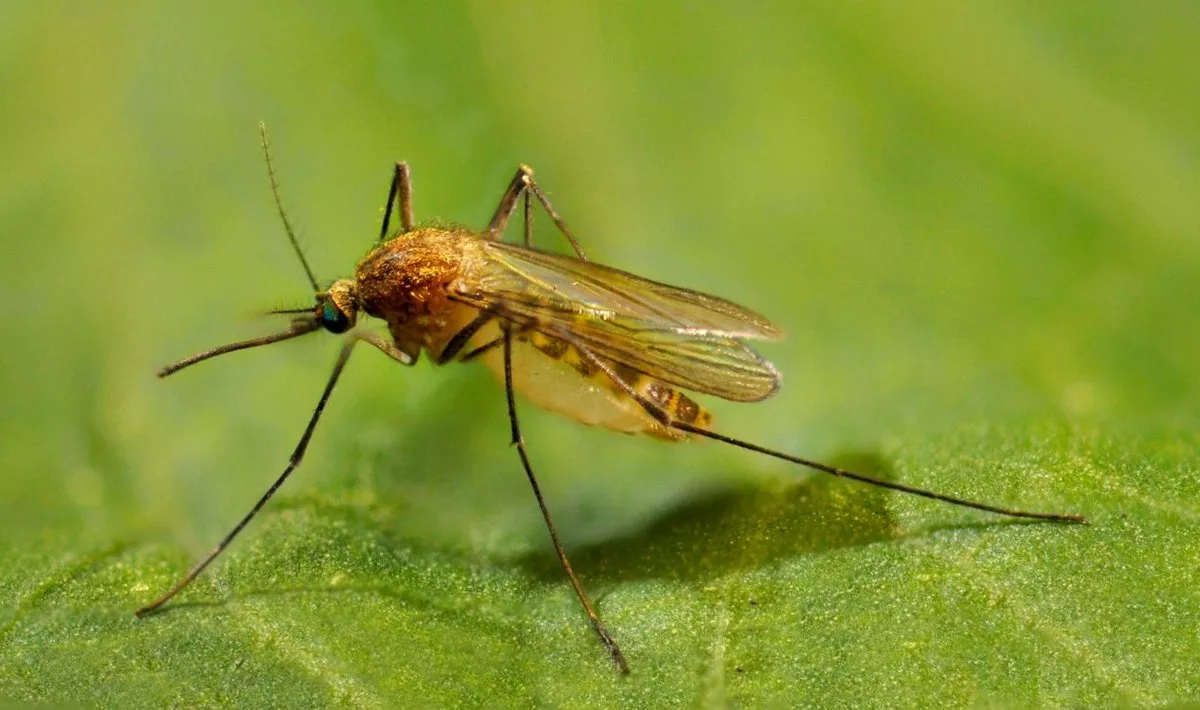 Дождь прошел.Свежо и тихо.Распищалась комариха: —Радостно на свете жить,Но кого бы укусить?
Кто над нами вверх ногами Ходит - не страшится, Упасть не боится, целый день летает, Всем надоедает?
Муха
Летним днём мешает мухаСпать: куснёт то в нос, то в ухо.Люди с мухами не ладят. -То на мусор муха сядет,То усядется на хлеб,-Не почистив свои лапки,-То на пряник сядет сладкий.Спасаясь от такой назойливой соседки,Вставляют люди летом в окна сетки.
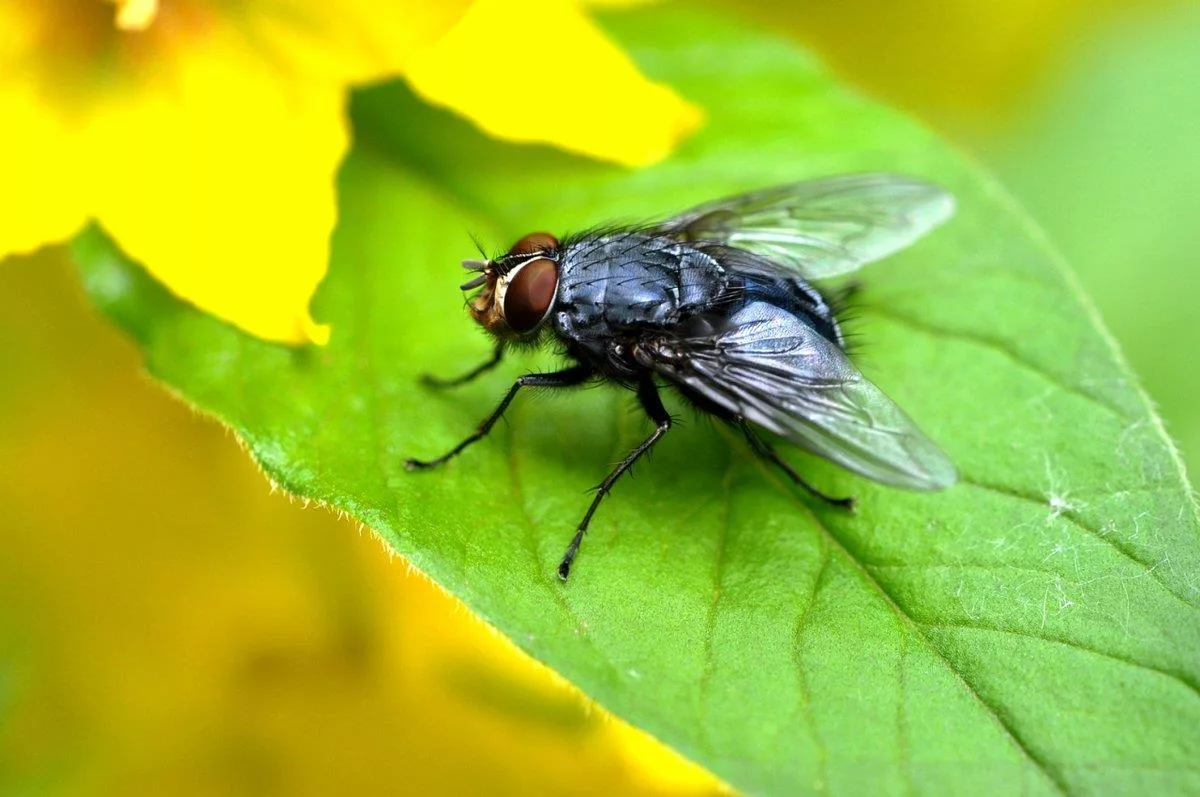 Назови насекомых
Какие насекомые спрятались на картинке?
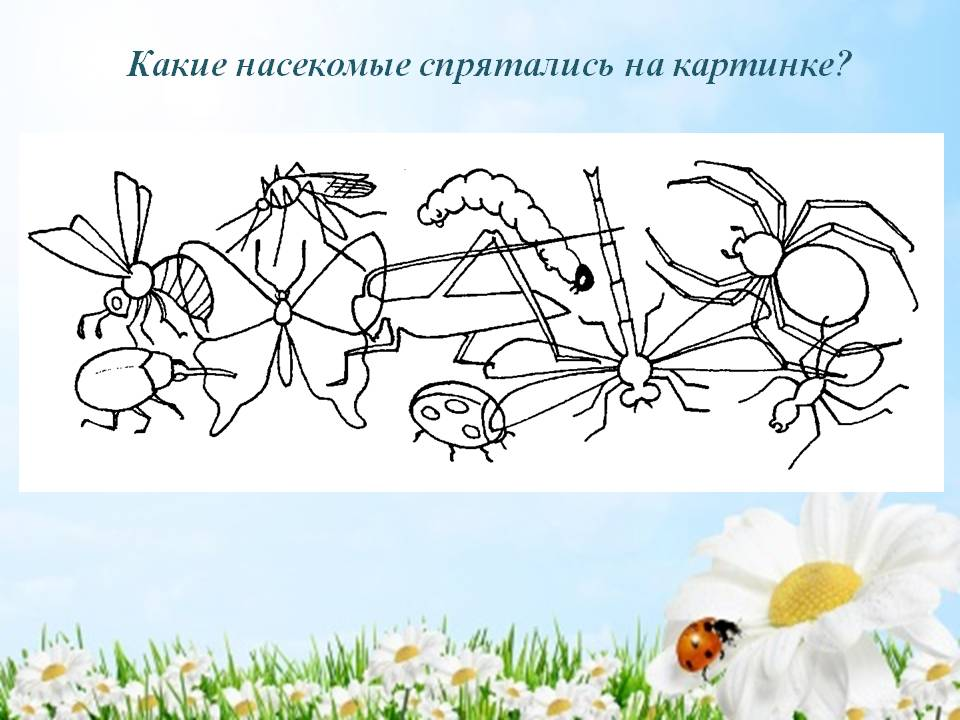 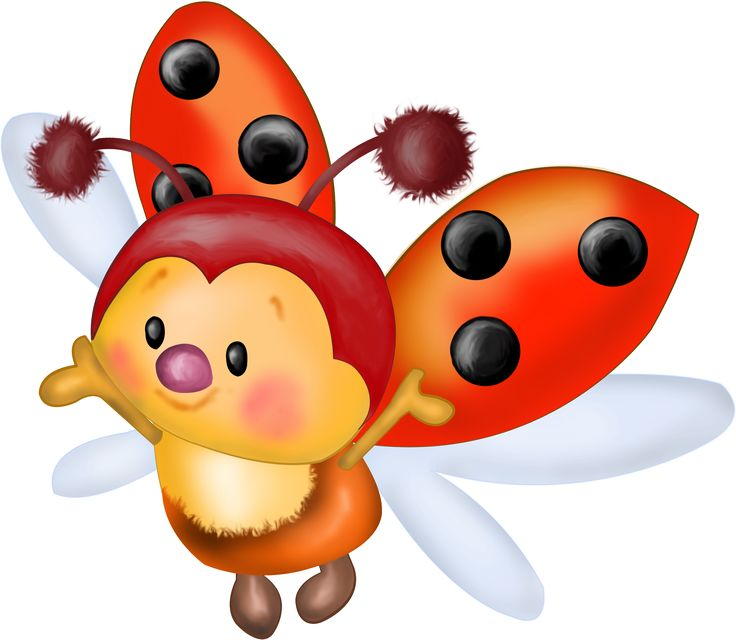 Спасибо за внимание!